01
Your Title in here
ThemeGallery is a Design Digital Content & Contents mall developed by Guild Design Inc.
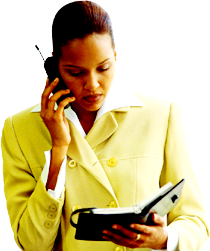 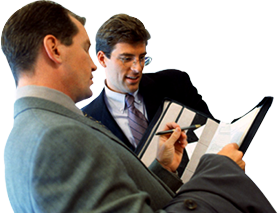 Title
02
Your Title in here
02
Your Title in here
ThemeGallery is a Design Digital Content & Contents mall developed by Guild Design Inc.
ThemeGallery is a Design Digital Content & Contents mall developed by Guild Design Inc.
[Speaker Notes: 更多PPT素材与教程，请登录PPTfans,PPT设计教程网：http://www.pptfans.cn]